DV and Pregnancy
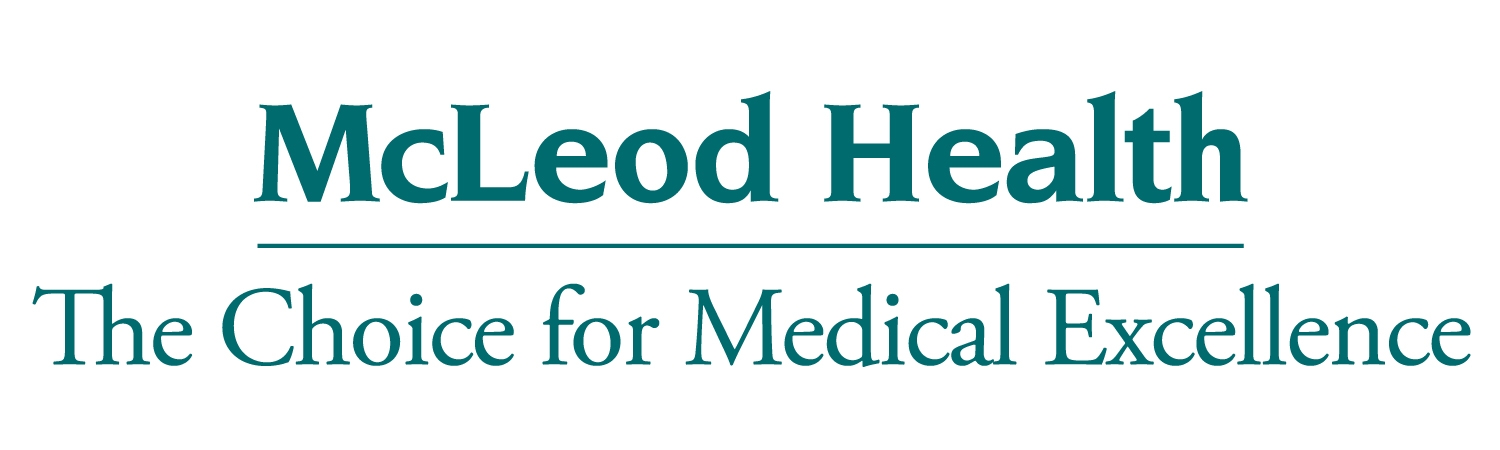 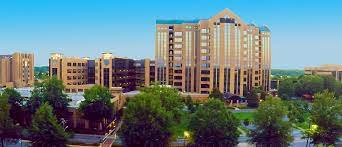 Shannon Scott, BSN, RN, CEN, SANE-P, FN-CSp
Forensic Nurse Examiner Program Coordinator
Understand:

Prevalence of prenatal exposure to DV

Effects on maternal health & child outcomes

Implications for policy & practice 

Strangulation & dangers of minimizing  & new technology for detection
Objectives
[Speaker Notes: Way too long.

You need less than 15 slides and objectives are too many three at most]
During Pregnancy
[Speaker Notes: -well established risk factors that are associated with higher rates of abuse, including young age, single relationship status, minority race/ethnicity, and poverty.

-Studies conducted among samples of low-income, predominantly single women have noted higher prevalence with rates up to 50%. 

-Wide range has been attributed to several differences among the populations sampled, measurements used to assess for IPV, inconsistencies in defining IPV, and differences in defining the time frame for abuse during the perinatal period. 


OK TO USE]
First time in Violence Policy Center’s 10-year history SC not in top ten
2018: SC ranked 11th in country for number of women killed by men
2019: 36 women & 6 men were victims of DV homicide
78.5% committed with a firearm

2020 single day, DV programs served 
620 victims
received 101 calls
averaging 4 contacts/hour
*In one day: 134 service requests not be provided due to lack of resources
South CarolinaStatistics
[Speaker Notes: The first time in the Violence Policy Center’s 10-year history SC was not in the top ten. 

DISCUSSED LAST WEEK]
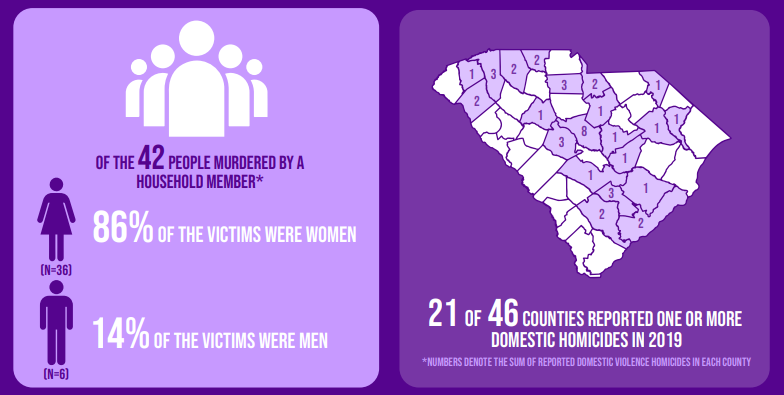 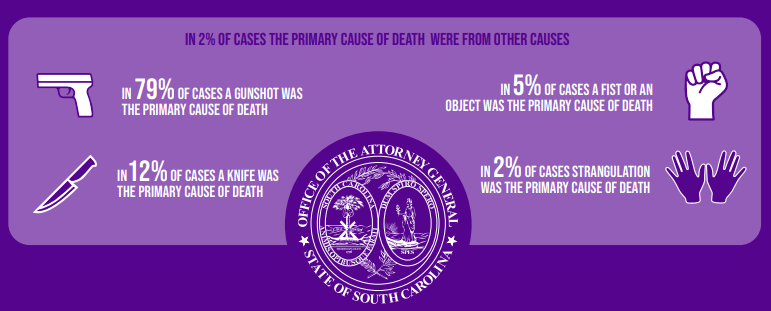 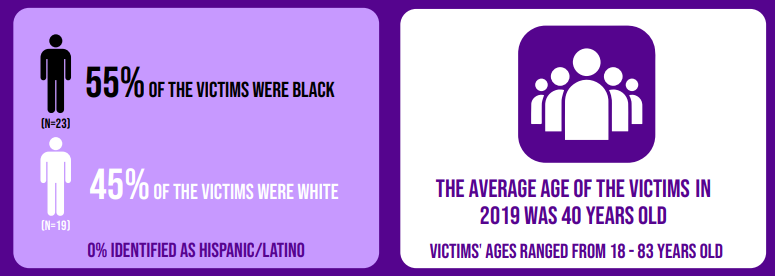 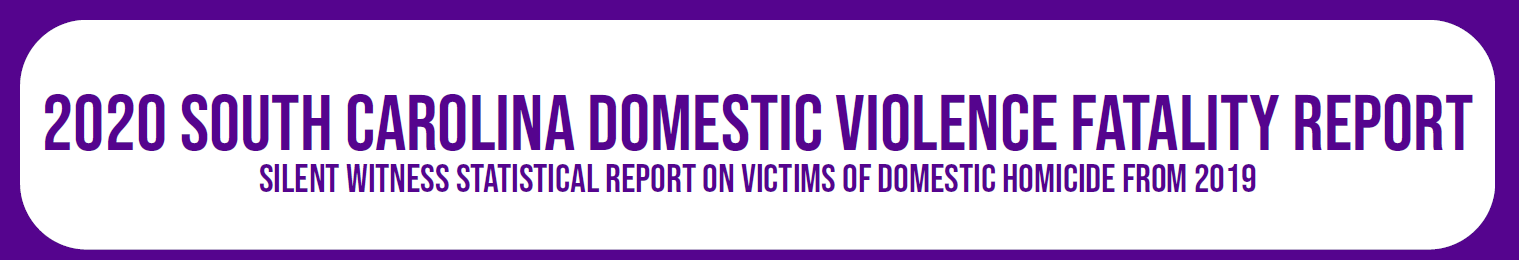 2020 South Carolina domestic violence fatality report : silent witness statistical report on victims of domestic homicide from 2019. Taken from https://dc.statelibrary.sc.gov/handle/10827/39608.
[Speaker Notes: CAN USE AS A REVIEW]
Types of Abuse
Physical
[Speaker Notes: Physical Abuse:
	-Most apparent

TYPES OF ABUSE WAS DISCUSSED LAST WEEK BUT OK TO REVIEW TYPES BUT PUT ON ONE SLIDE]
Sexual Violence
[Speaker Notes: Sexual violence
	-Used to humiliate, hurt, degrade, and dominate
	-Brutality usu. escalates over time

	-They deny contraception or protection against/medication for STIs
	-Goal: Is to send the message to the victim that they have absolutely no say over their own body.]
Psychological/Verbal/Emotional
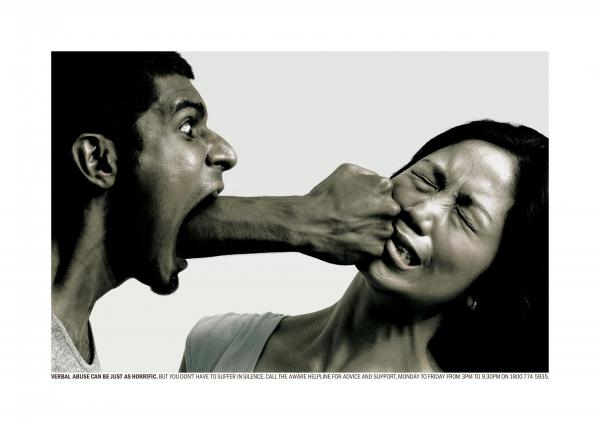 Humiliation   Isolation   Degradation Blackmailing   Intimidation
 Name calling   Insulting   Criticizing Blaming   Accusing 
Questioning victim’s sanity Threatening physical abuse 
Coercion
[Speaker Notes: ***SYSTEMATIC destruction of a person’s self-esteem… 

-Grown-up bullies with extreme controlling behavior

-Isolation- Gain control over victim’s time, activities and contact with others. Starts off as “I want to spend time with you because I love you so much.” This is replaced with verbal abuse, such as “your family is interfering”  or “you spend too much time with them.” This can led to taking her keys away, forcing her to quit her job, moving to a new location, away from victim’s support system.

-Intimidation- Attacks against property or pets. He punches the wall she is leaning against. She hides behind a door and he rips the door off the hinges. He strangles her cat in front of her, and yells, “Look what you made me do.” Message: “You could be next.” Doesn’t have to be physical. Yelling in her face. Putting victim under surveillance. Discredit them with neighbors/family/friends. 

-Blackmailing- Force them into committing illegal crime, such as prostitution or shop lifting and then threaten to expose them

-Threatening physical abuse- Against children, family, friends. May threaten to commit suicide. Can be done with words or actions (stalking, displaying weapons, hostage taking)

-Coercion- the practice of persuading someone to do something by using force or threats]
Economic
[Speaker Notes: -Because batterers often control victims by controlling their access to all family resources (time, transportation, food, clothing, shelter, insurance, and money) it does not matter who the primary provider is or if both partners work and contribute financially. The batterer controls the money and reduce the victim down to having to get permission to spend money, even on basic family needs. 

-Money is one way the batterer maintains control over the victim if they try and leave. Won’t pay bills, instituting expensive legal proceedings, destroy assets…. No money=not going to leave or will return]
Abusers
Who are they?
EQUAL  OPPORTUNITY

All races & cultural groups
All educational backgrounds
All socioeconomic backgrounds
All religious backgrounds
All ages
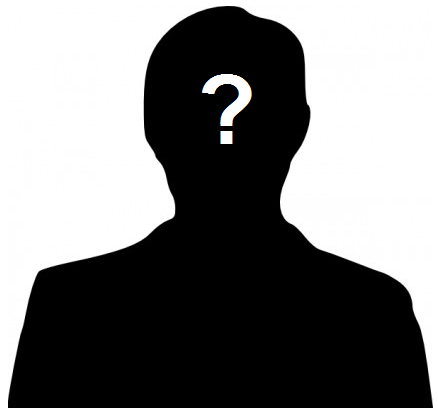 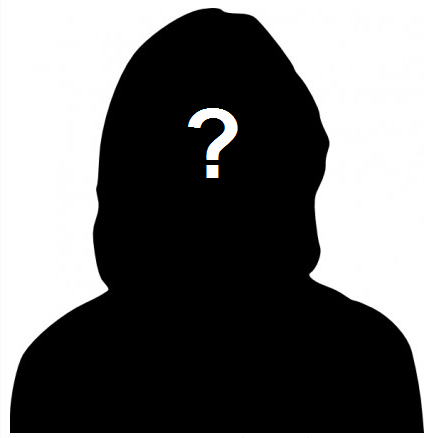 [Speaker Notes: Equal opportunity

SAID LAST WEEK

YOU CAN JUST KEEP IN THE CHARACTERISTICS SLIDE

AND SAY IT IS EQUAL OPPORTUNITY and these are characteristics]
Characteristics
[Speaker Notes: -Use violence and threats to establish power and control over their partners through fear and intimidation

-Wants compliance

-Tactics are selectively chosen and purposeful

-Impossible to appease abusers. They never have enough control]
Prevalence of Prenatal Exposure to DV
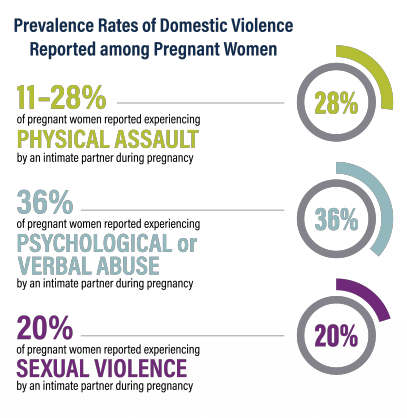 Holmes and Kim, 2019
[Speaker Notes: According to the CDC, between 3-6% of pregnant women in the US experience a physical form of DV. 

However, clinical studies that use more comprehensive DV measuring tools, yield these higher rates.]
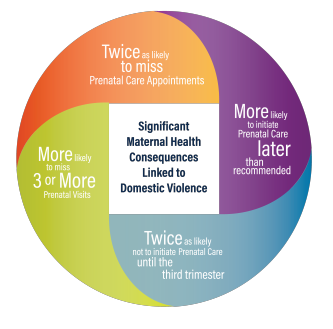 Correlation Between DV and Maternal Health
Holmes and Kim, 2019
[Speaker Notes: Domestic Violence and Maternal Health Women who experience domestic violence during pregnancy are twice as likely to miss prenatal care appointments or initiate prenatal care later than recommended, twice as likely not to initiate prenatal care until the third trimester, and are significantly more likely to miss three or more prenatal visits than non-abused women. Poor nutrition, inadequate gestational weight gain, and higher rates of smoking, alcohol use, and substance use have also been associated with experiencing domestic violence during pregnancy. Domestic violence during pregnancy and in the postpartum period has been associated with depression and post-traumatic stress disorder.

GOOD]
Prenatal Exposure to DV and Child Outcomes
[Speaker Notes: -Low Birth Weight and Preterm Birth Women who experience domestic violence during pregnancy have a higher risk of preterm birth and delivering low birth weight neonates. Low birth weight and preterm birth are leading causes of neonatal morbidity and mortality.

-Perinatal Death Domestic violence occurring during pregnancy is associated with an increased risk of perinatal death (fetal loss after 20 weeks gestation up to neonatal death occurring ≤28 days after delivery) and neonatal death (deaths within the first month of life). Women who have been hospitalized for a physical assault during their pregnancy are at higher risk—8 times the risk of fetal death and nearly 6 times the risk of neonatal death

-Infant Post-Traumatic Symptoms Prenatal domestic violence exposure is associated with increased levels of trauma symptoms (being easily startled, repeating the same action without enjoyment), while considering cumulative risk and postnatal domestic violence exposure.

-Difficult Infant Temperament Infants with prenatal exposure to domestic violence are twice as likely as their nonexposed counterparts to be considered as having a difficult rather than easy temperament (being withdrawn, slow to adapt, and a general negative mood).

-Childhood Behavioral Problems Prenatal exposure to domestic violence is related to more externalizing behaviors (physical aggression, disobeying rules, cheating, stealing, or destruction of property) and internalizing symptoms (anxiety or depression) during middle childhood compared with nonexposed children. If the child continued to experience domestic violence exposure throughout his or her lifetime, the child continued to have increased externalized behavior problems and internalizing symptoms.]
Trauma-Informed Care
Screening tools
Community-based referrals for further care
Training for staff on TIC and how to limit re-victimization
Community-Based Services
Continuity of care
Collaboration
Interventions
Parent engagement models
Preventative Education
Primary prevention
Prenatal education
Fatherhood programs
High-risk groups
Implications for Policy and Practice
[Speaker Notes: -Implementation of Trauma-Informed Care Medical professionals have called for system-level change to train physicians and nurse practitioners in the implementation of domestic violence screening tools, and referral to community-based subsequent care (e.g., counseling, mental health support, other health and social services). Such system-wide change should include training in the application of trauma-informed care with patient interactions to reduce potential revictimization during screening and enhance the likelihood of preventative care engagement. 

-Continuity of Community-Based Services To improve and restore domestic violence–exposed children’s health and development, intervention effectiveness for domestic violence could be improved by establishing continuity of services that extends beyond clinic settings for vulnerable mothers, including collaboration among service providers; linkages between health, justice, and social systems; and long-term follow-up for advocacy and peer support.38,39 Community-based interventions, such as home visiting programs/nurse-family partnerships (home-based nurse visitation program for at-risk mothers and their infants), and parent engagement models such as Triple P (parent-child engagement program to develop strategies for parenting), show positive effects on children exposed to domestic violence.

-Prenatal Preventive Education for High-Risk Mothers and Fathers Prenatal education about adverse developmental outcomes associated with prenatal domestic violence exposure should be implemented as primary prevention for high-risk women (e.g., those with lower prenatal care visits and/or prenatal substance use). Fatherhood programs engaging all men and especially high-risk groups (e.g., teenagers, men with histories of domestic violence perpetration) will serve as a critical inlet for the prevention and intervention of domestic violence.]
[Speaker Notes: Delete]
[Speaker Notes: Provide an overview and redo this slide]
S
A
F
E
[Speaker Notes: We talked about the different screening methods last week

Ok to keep]
Ask the question…
5 strangulation questions
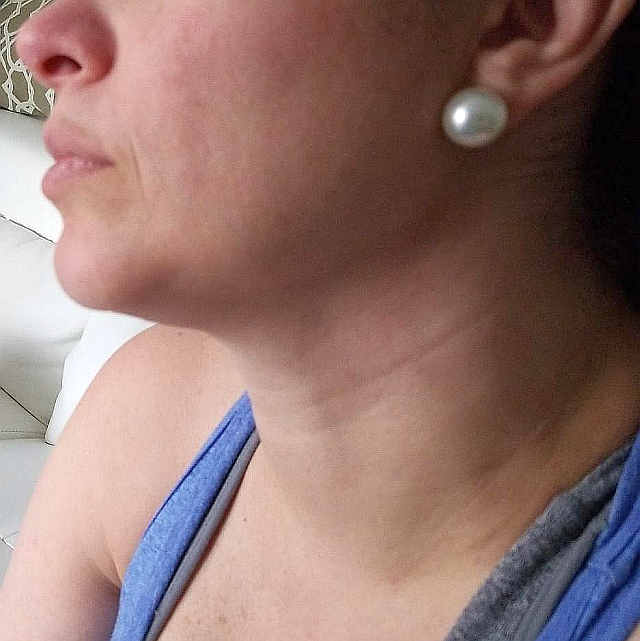 New Technology of the Forefront
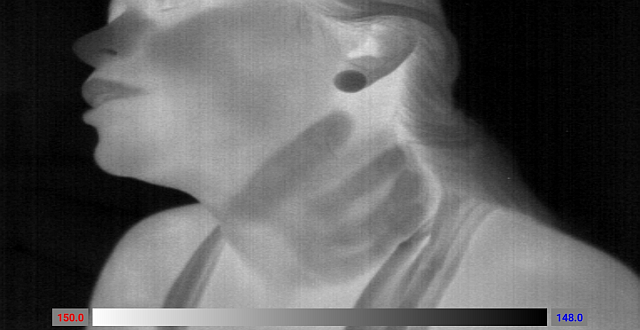 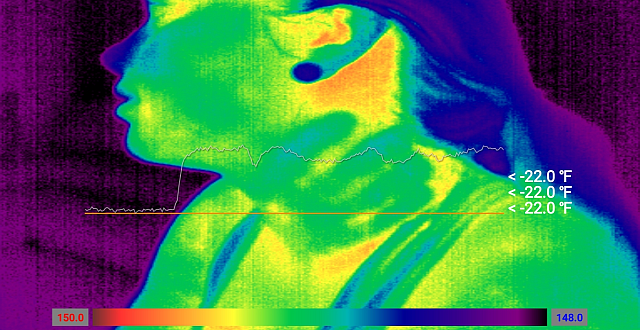 “…researchers report that only half of strangulation victims have visible injuries, and only 15% have injuries that can be photographed.” -The Strangulation Training Institute
[Speaker Notes: Can be put in the strangulation area]
[Speaker Notes: Can discuss documenting injuries]
Shannon Scott, 
BSN, RN, CEN, SANE-P, FN-CSp
Cheryl Neuner, 
BSN, MBA, RNC-NIC, NPD-BC, NE-BC
Contact Information
Forensic Nurse Examiner Program Coordinator
(FO) 843-777-1449 or 1450
(O) 843-777-5219
(C) 540-273-0696
shannon.scott@mcleodhealth.org
Regional Systems Developer-Perinatal Outreach
(O) 843-777-5059 
(C) 843-319-4543
cneuner@mcleodhealth.org
[Speaker Notes: Ok to keep]
Resources
Holmes, M. R. & Kim, J. Y. (2019). Prenatal Exposure to Domestic Violence: Summary of Key Research Findings. Case Western Reserve University. Cleveland, OH. Available from: https://case.edu/socialwork/traumacenter/resources
https://www.strangulationtraininginstitute.com/
https://www.sccadvasa.org/domestic-violence/
[Speaker Notes: Ok to keep]